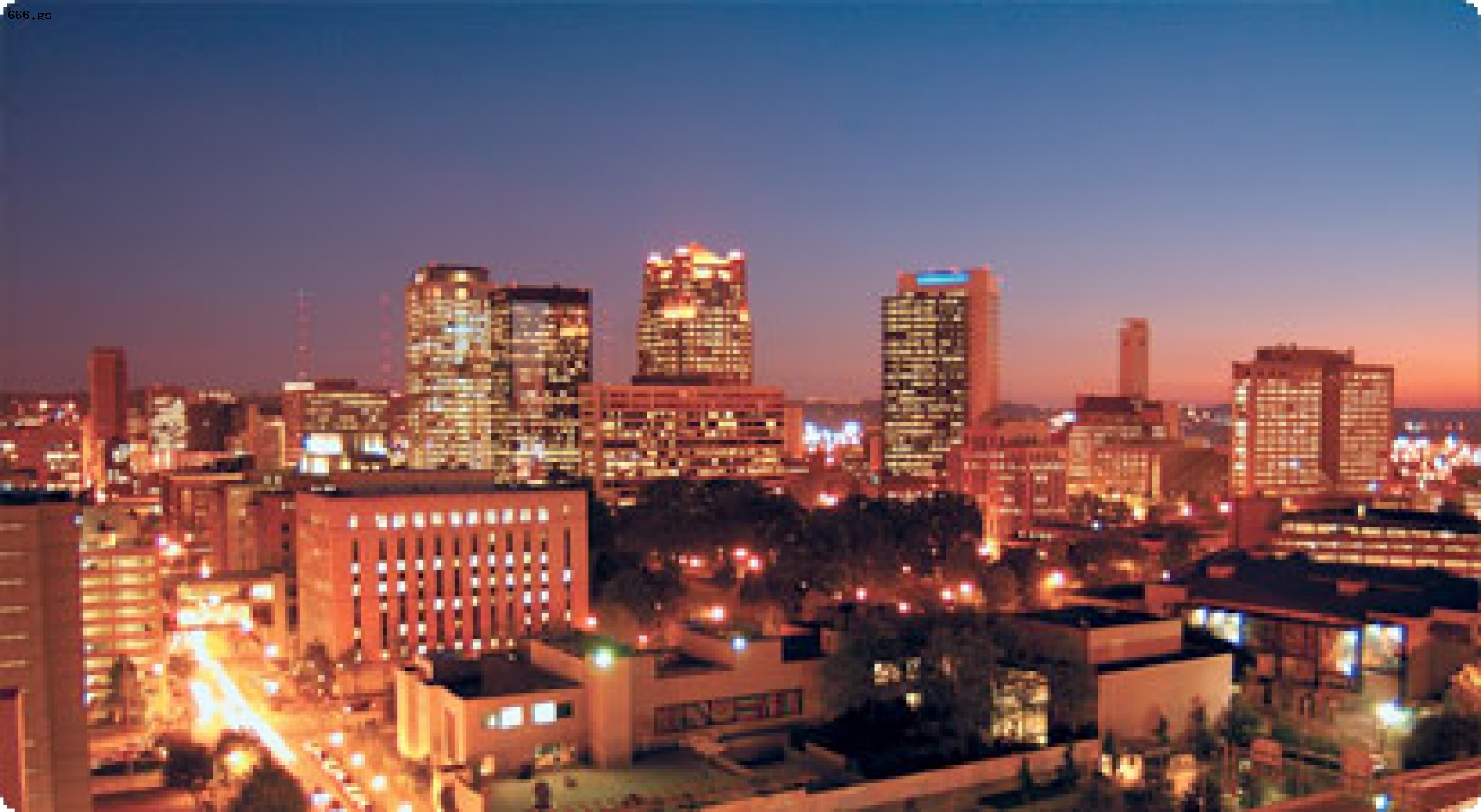 Birmingham
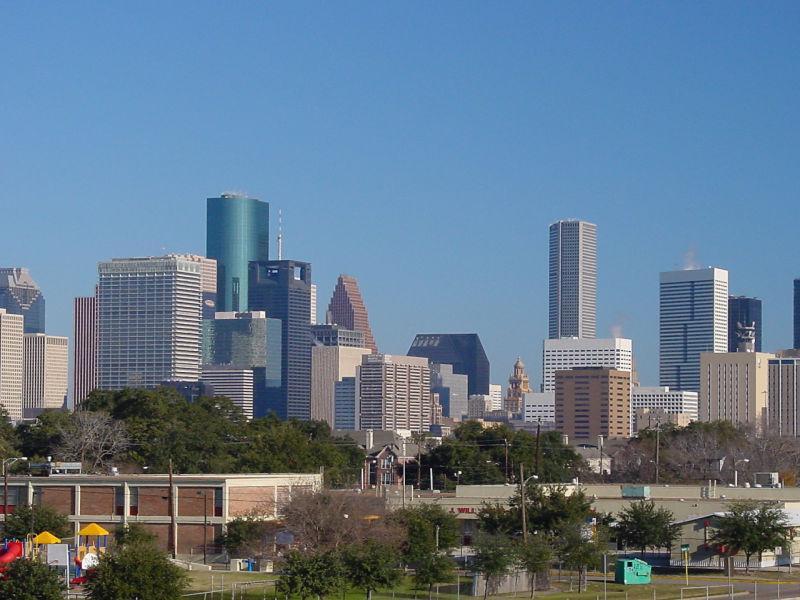 Birmingham was founded in 1871.
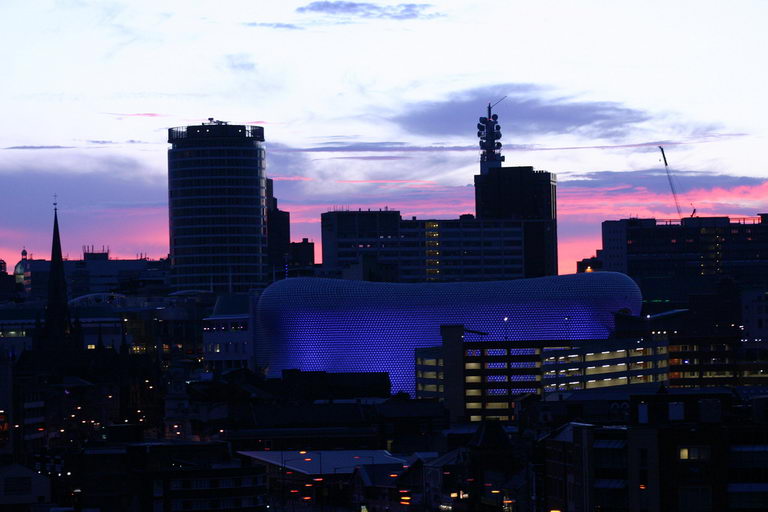 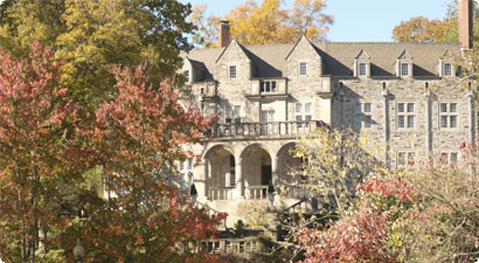 In the era of rapid development of national industry of the population of Birminghamgrew so quickly that it was called "the magic city."
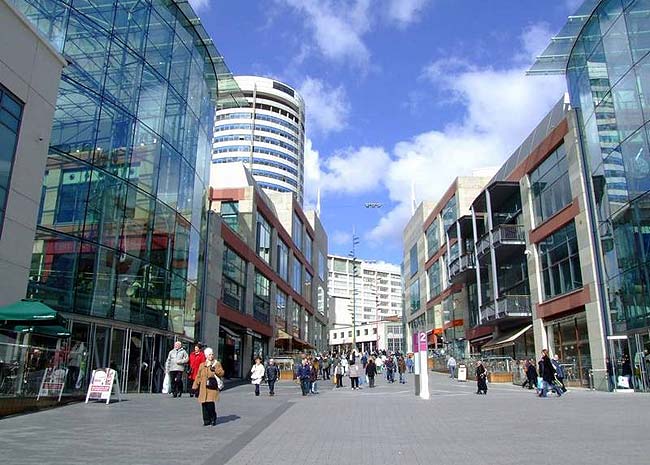 The city is the center of the 
West Midlands region and the second most populous city in England after London.
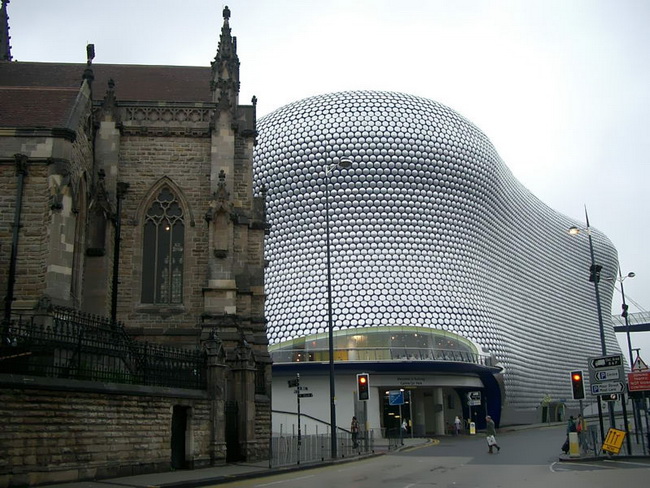 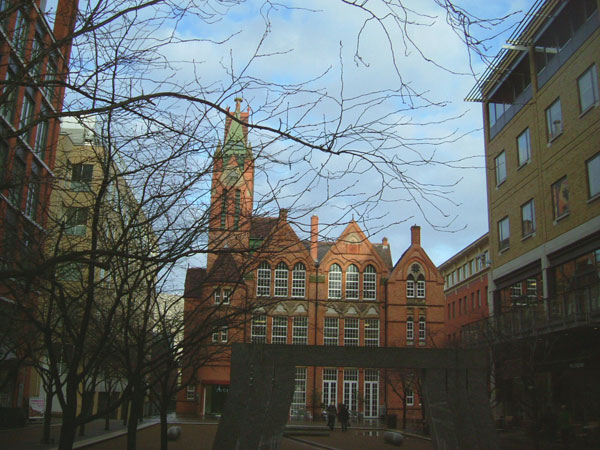 Birmingham also boasts 99 historic districts and is often referred to as the cradle of American civil rights movement.
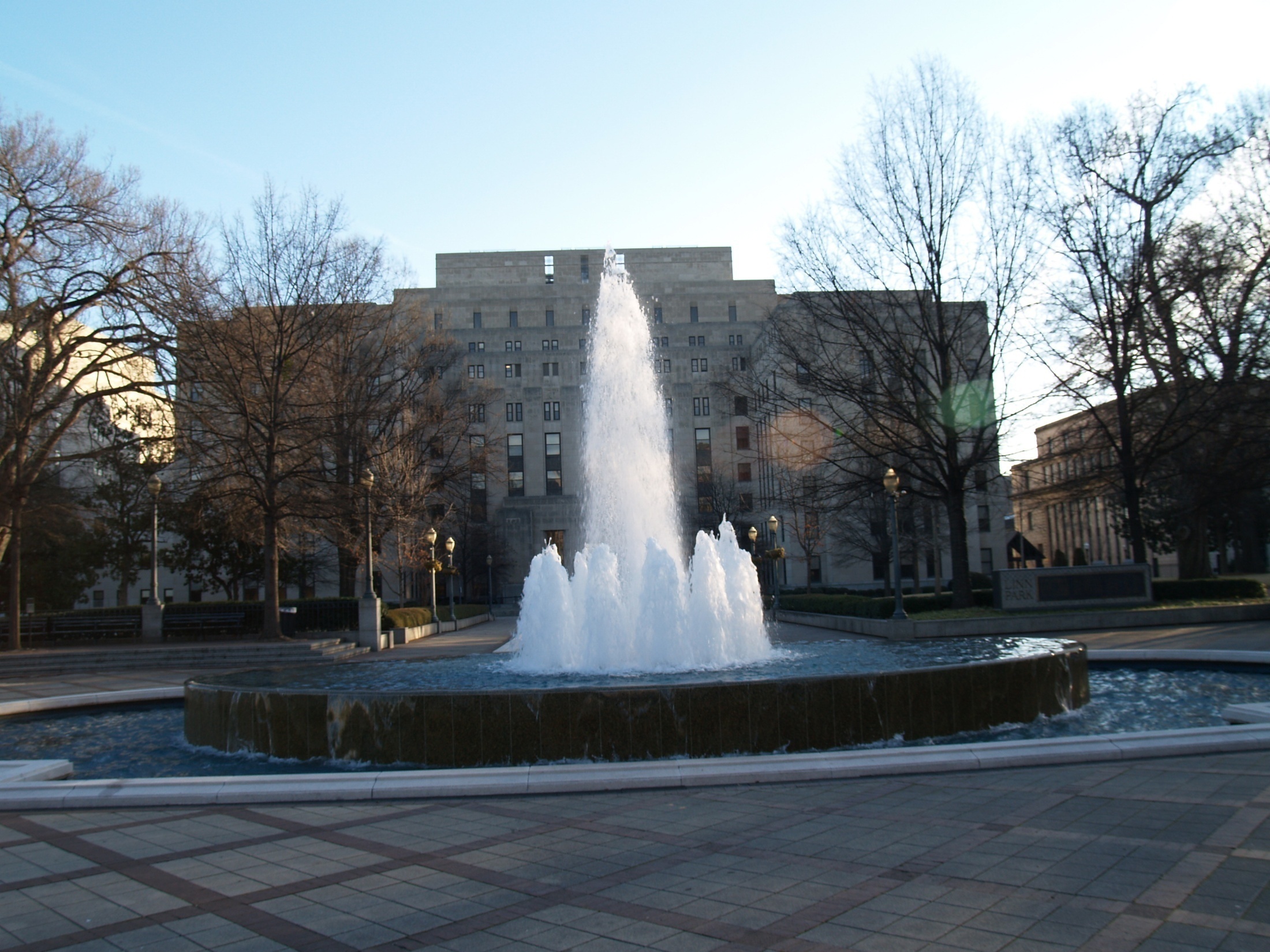 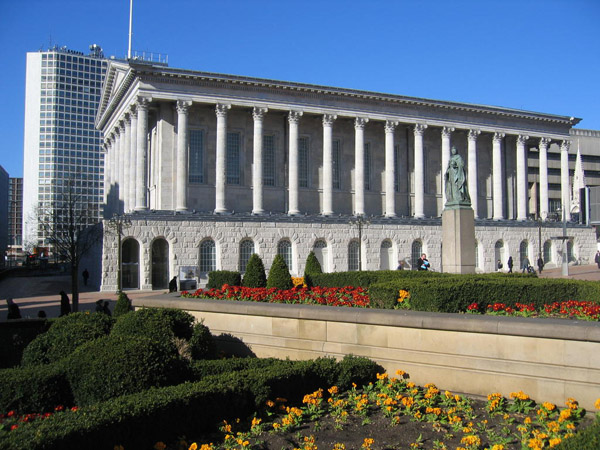 You can visit the old castle, near which necessarily broken picturesque parks. Some,such as Sutton Park and Castle Brumvich, preserve flora samples, which wereplanted a local residents a few centuries ago.
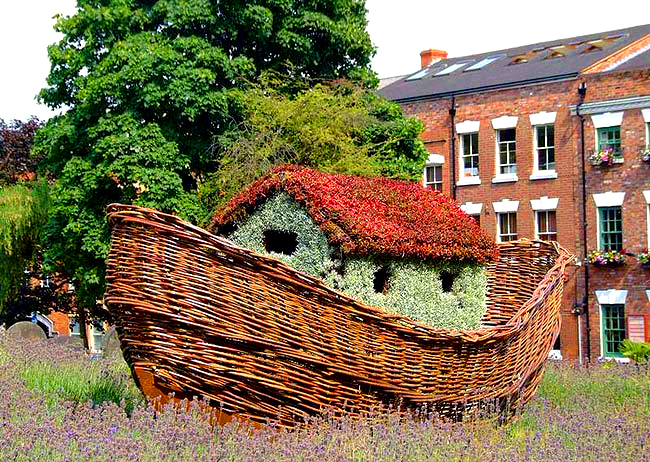 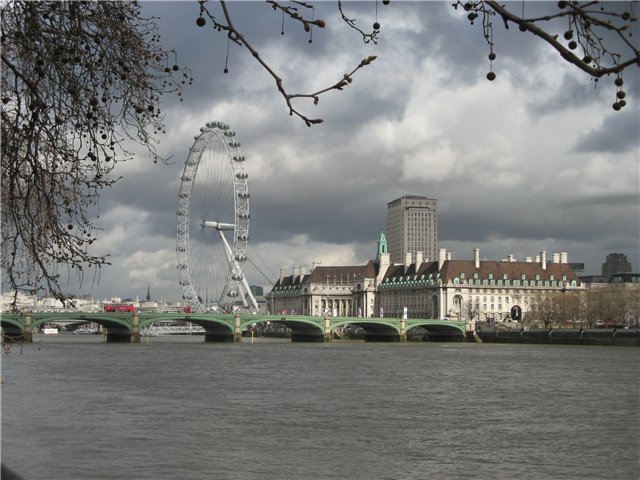 Birmingham is the second largest metropolis and the population of Great Britain.
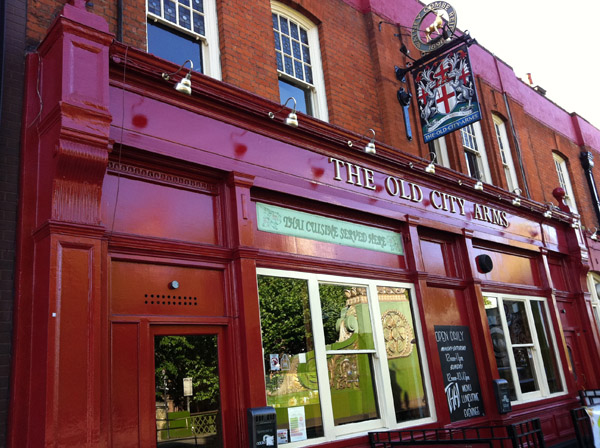 Modern architecture is used beautifully here with the old artisan quarters of the former nation, from century history.
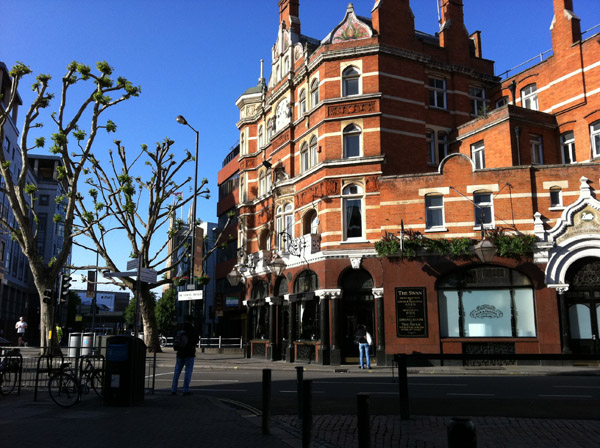 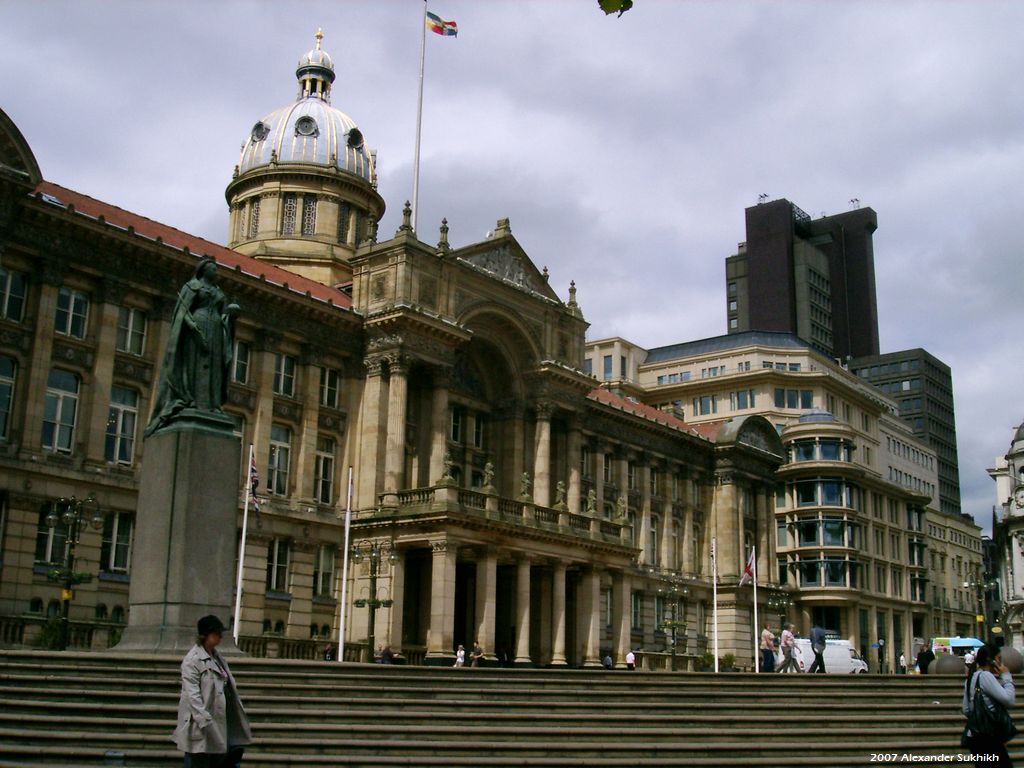 Center city
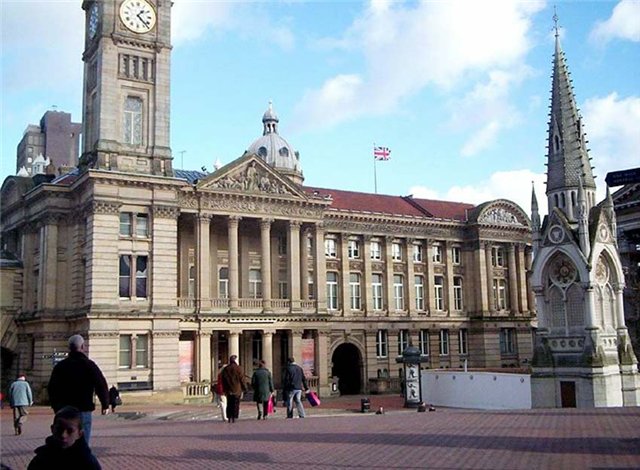 Museum of Art
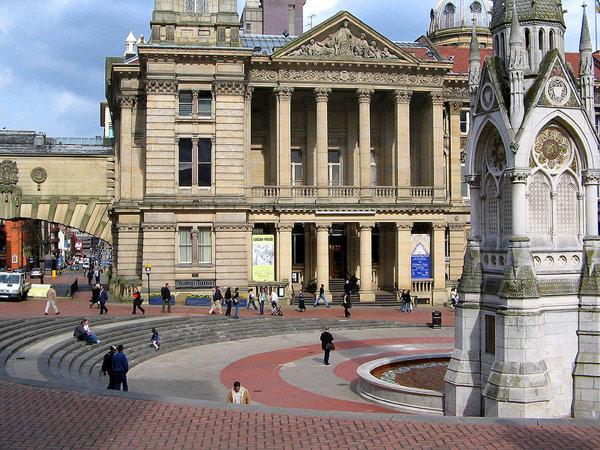 In Birmihemi can visit the Institute of Fine Arts in art galleries which are 
original  Renoir, Monet, Degas and other famous artists.
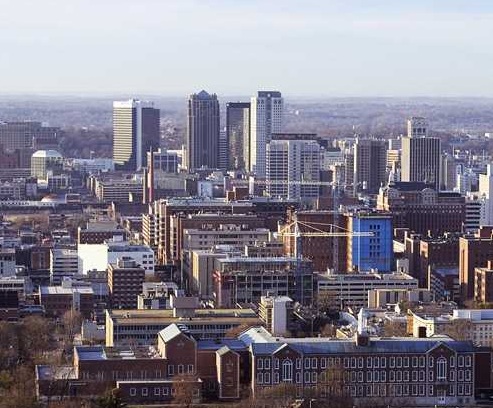 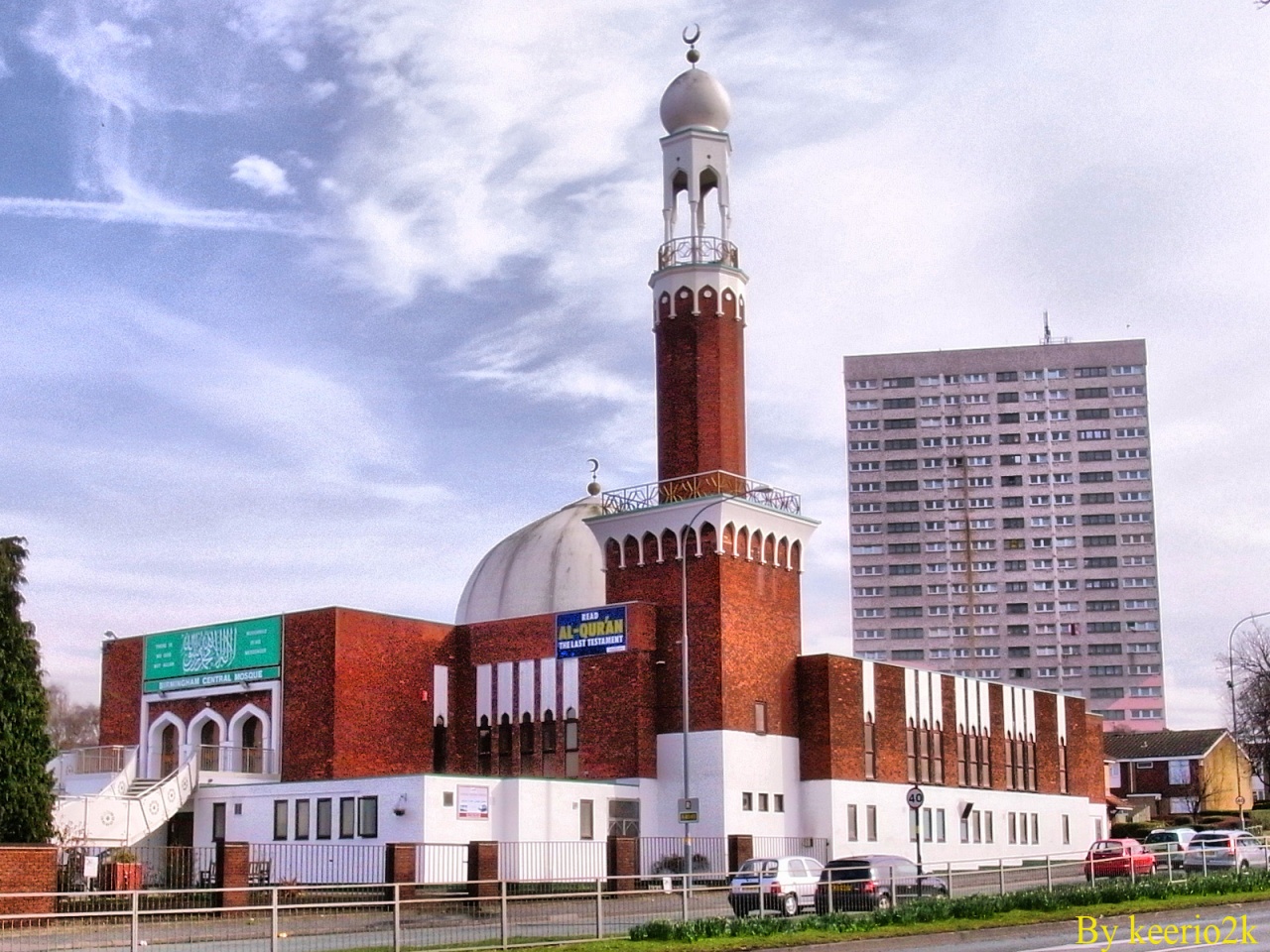 Birmingham's     central mosque
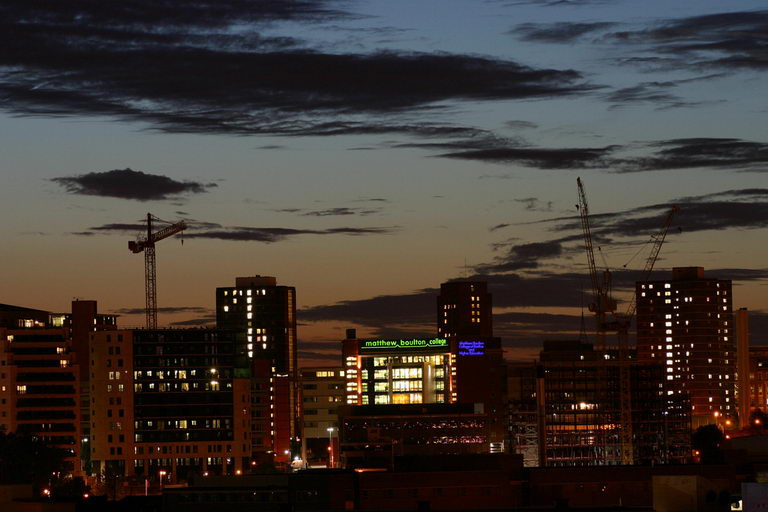 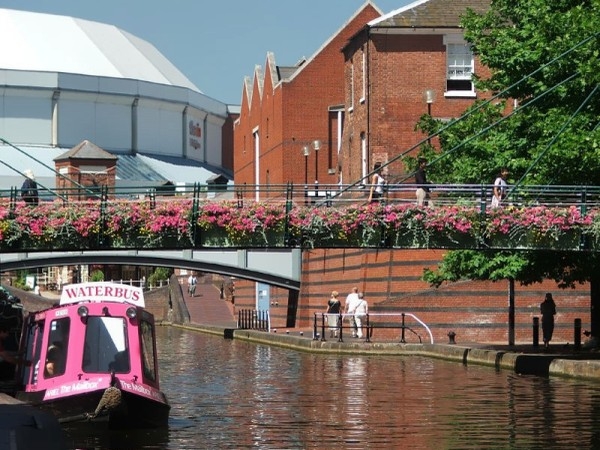 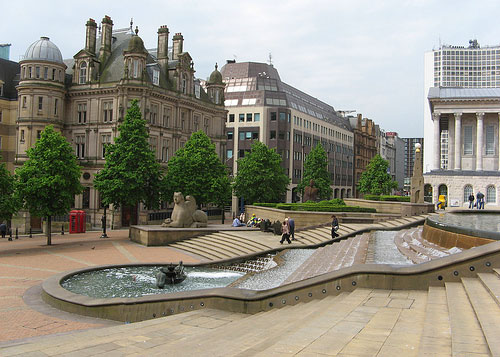 Victoria Square
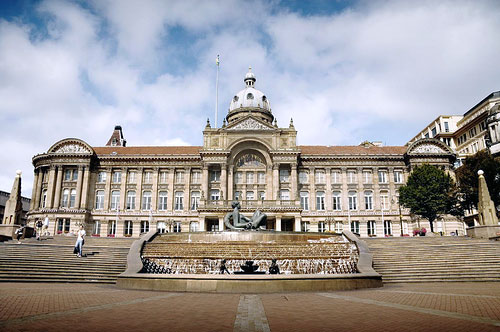 The city council of Birmingham is the largest local government in territory of Great Britain and the largest city council in Europe.
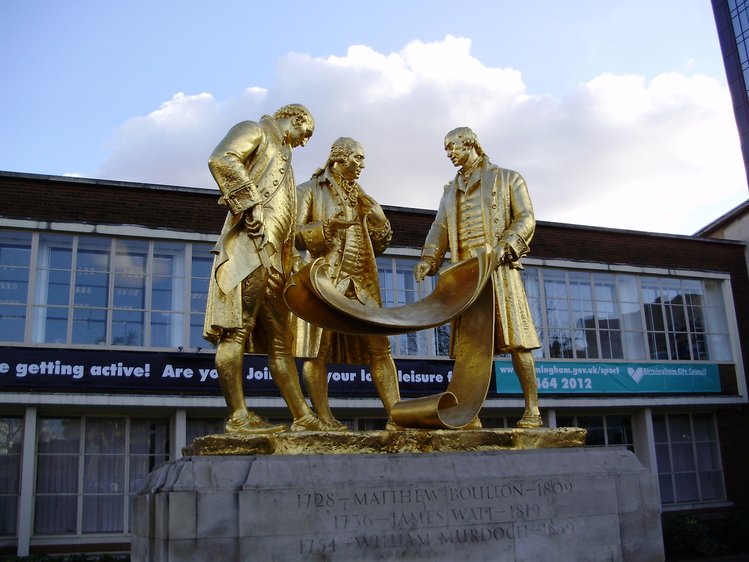 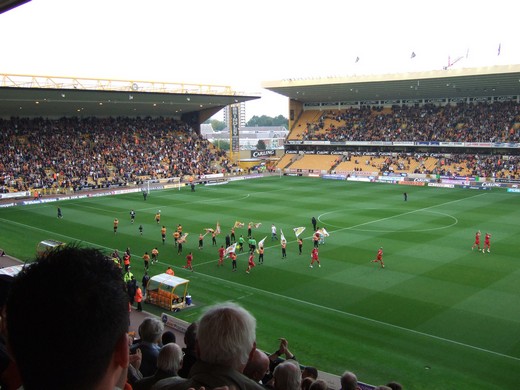 Birmingham - a city with a long sporting tradition. "Birmingham City" and "Aston Villa"are among the oldest English football clubs.
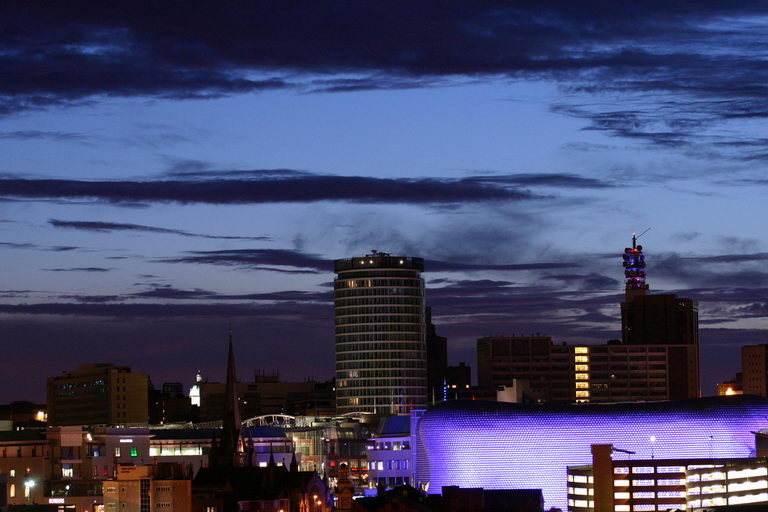 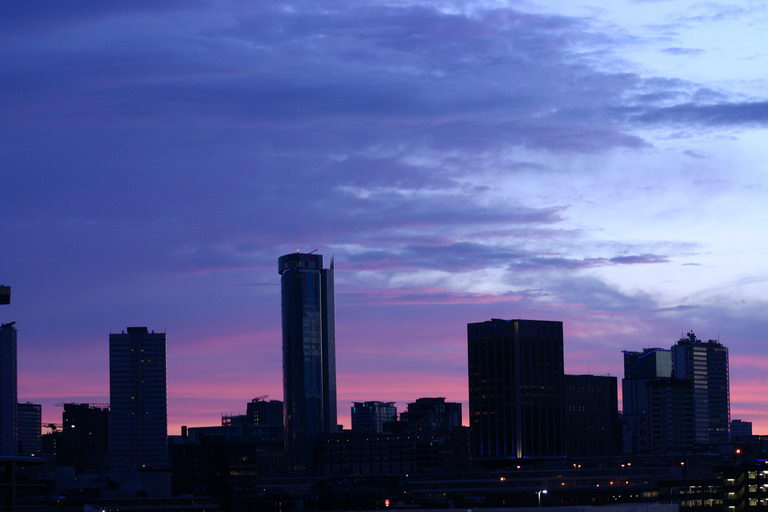 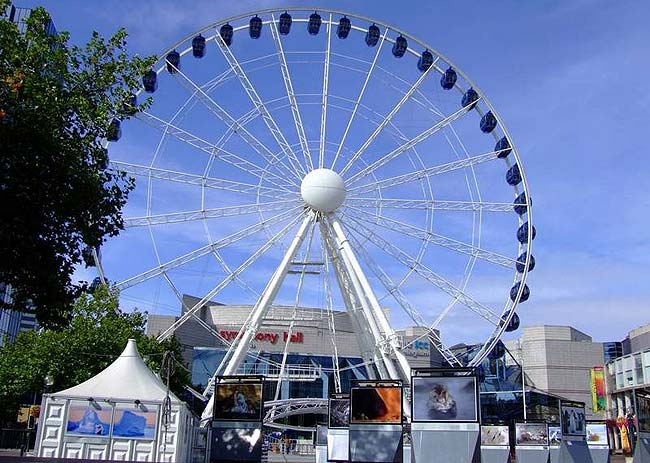 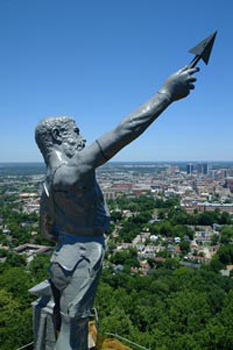 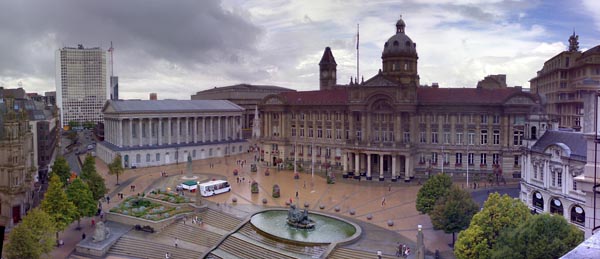